CSc 110, Spring 2018
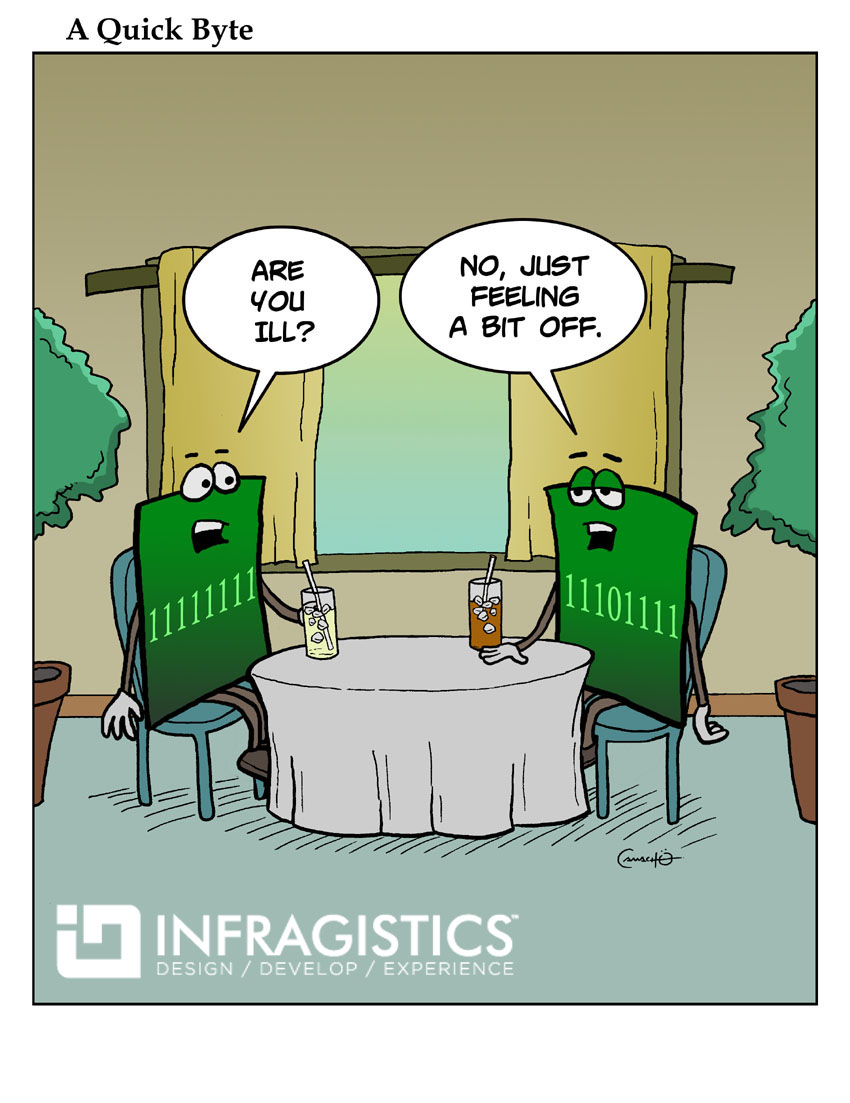 Lecture 10: More Graphics
Adapted from slides by Marty Stepp and Stuart Reges
Drawing with loops
The x1, y1, w, h expression can contain the loop counter, i.

panel = DrawingPanel(400, 300, background="yellow")

for i in range(1, 11):
    panel.fill_oval (100 + 20 * i, 5 + 20 * i, 
                      50, 50, "red")


panel = DrawingPanel(250, 220)
for i in range(1, 11):
    panel.draw_oval (30, 5, 20 * i, 20 * i, "magenta")
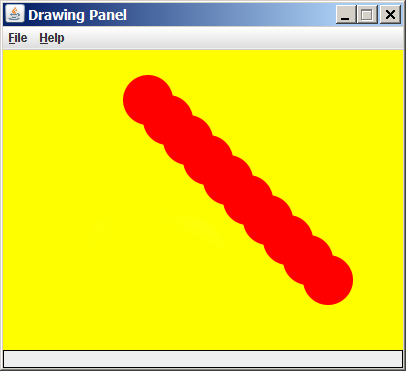 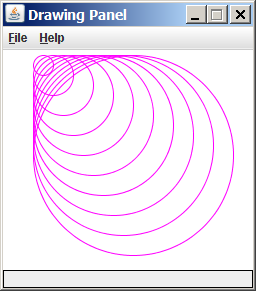 Drawing w/ loops questions
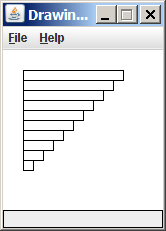 panel = DrawingPanel(160, 160)

for i in range(0, 10):
    panel.draw_rectangle (20, 20 + 10 * i, 
                          100 – 10 * i, 10) 

Write variations of the above program that draw the figuresat right as output.
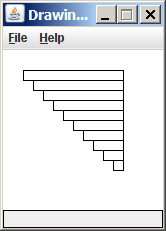 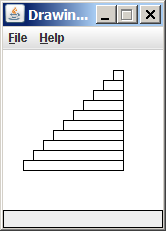 Drawing w/ loops answers
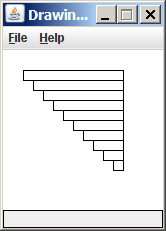 Solution #1:
panel = DrawingPanel(160, 160)
for i in range(0, 10):
    panel.draw_rectangle (20 + 10 * i, 20 + 10 * i, 
                         100 - 10 * i, 10) 



Solution #2:
panel = DrawingPanel(160, 160)

for i in range(0, 10):
    panel.draw_rect(110 - 10 * i, 20 + 10 * i,
                    10 + 10 * i, 10)
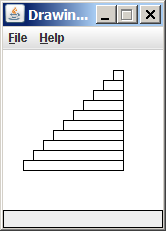 Drawing with functions
To draw in multiple functions, you must pass DrawingPanel.

def main():
    panel = DrawingPanel(200, 100, background="light gray")
    draw_car(panel)
    
def draw_car(p):
    p.fill_rect(10, 30, 100, 50, "black")
      
    p.fill_oval(20, 70, 20, 20, "red")
    p.fill_oval(80, 70, 20, 20, "red")
        
    p.fill_rect(80, 40, 30, 20, "cyan")
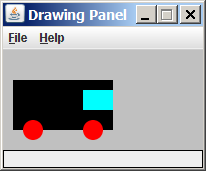 Parameterized figures
Modify the car-drawing function so that it can draw many cars, such as in the following image.
Top-left corners: (10, 30), (150, 10)
Hint: We must modify our draw_car function to accept x/y coordinates as parameters.
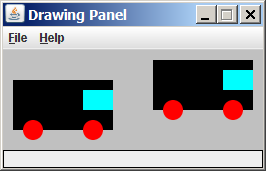 Parameterized answer
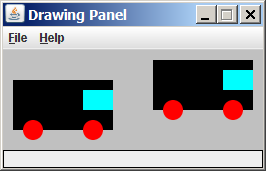 def main():
    panel = DrawingPanel(260, 100, background="light gray")    
    draw_car(panel, 10, 30)
    draw_car(panel, 150, 10)
        
def draw_car(p, x, y):
    p.fill_rect(x, y, 100, 50, "black")
      
    p.fill_oval(x + 10, y + 40, 20, 20, "red")
    p.fill_oval(x + 70, y + 40, 20, 20, "red")
        
    p.fill_rect(x + 70, y + 10, 30, 20, "cyan")
Drawing parameter question
Modify draw_car to allow the car to be drawn at any size.
Existing car: size 100.  Second car: (150, 10), size 50.

Once you have this working, use a for loop with your function to draw a line of cars, like the picture at right.
Start at (10, 130), each size 40, separated by 50px.
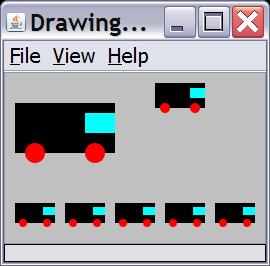 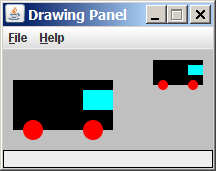 Drawing parameter answer
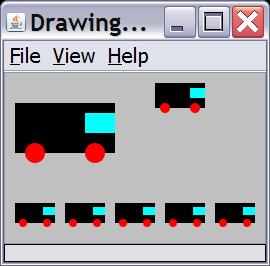 def main():
    panel = DrawingPanel(260, 100, background="light gray")    
    draw_car(panel, 10, 30, 100)
    draw_car(panel, 150, 10, 50)
    for i in range(0, 5):
        draw_car(panel, 10 + i * 50, 130, 40);
    
def draw_car(p, x, y, size):
    p.fill_rect(x, y, size, size / 2, "black")
      
    p.fill_oval(x + size / 10, y + size / 5 * 2, size / 5, size / 5, "red")
    p.fill_oval(x + size / 10 * 7, y + size / 5 * 2, size / 5, size / 5, "red")
        
    p.fill_rect(x + size / 10 * 7, y + size / 10, size / 10 * 3, size / 5, "cyan")
Animation with sleep
DrawingPanel's sleep function pauses your program for a given number of milliseconds.

You can use sleep to create simple animations.
panel = DrawingPanel(250, 200)        
for i in range(1, NUM_CIRCLES + 1):
    panel.draw_oval(15 * i, 15 * i, 30, 30)
    panel.sleep(500)

Try adding sleep commands to loops in past exercises in this chapter and watch the panel draw itself piece by piece.